Fifteenth Sunday after Pentecost
Year C
Jeremiah 8:18-9:1 and Psalm 79:1-9  •  Amos 8:4-7 and Psalm 113  •  1 Timothy 2:1-7  •  Luke 16:1-13
Is there no balm in Gilead? Is there no physician there? Why then has the health of my poor people not been restored?
Jeremiah 8:22
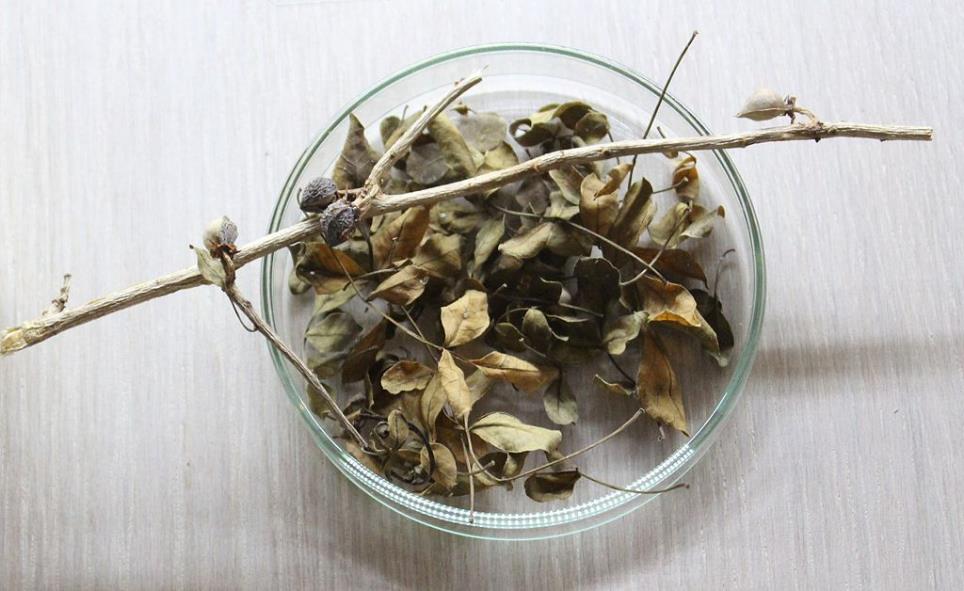 The herb "Balm of Gilead"  --  from "Jerusalem: A Medical Diagnosis Exhibition", Israel
Help us, O God of our salvation, for the glory of your name; deliver us, and forgive our sins, for your name's sake.
Psalm 79:9
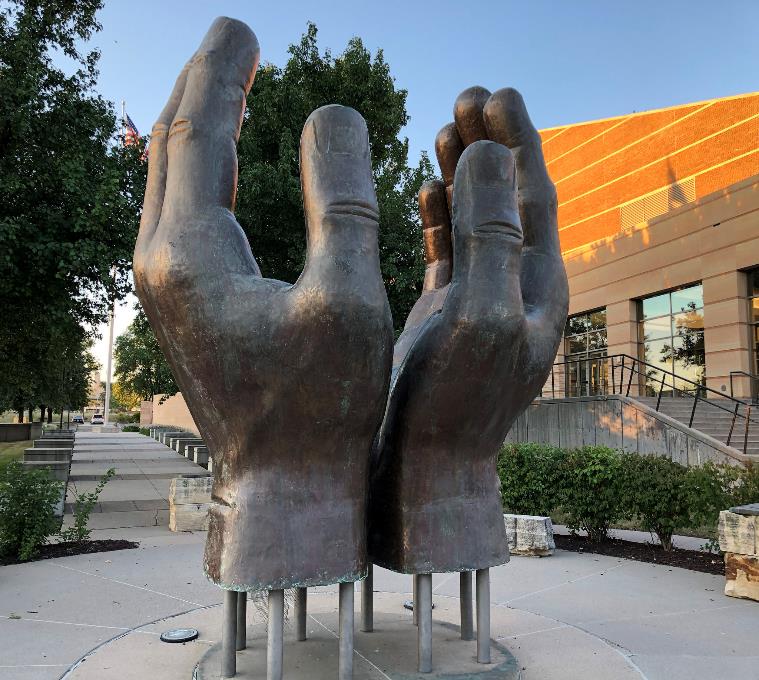 Veteran's Prayer for Eternal Peace

Des Moines,
Iowa
Hear this, you that trample on the needy … buying the poor for silver and the needy for a pair of sandals …"
Amos 8:4a, 6a
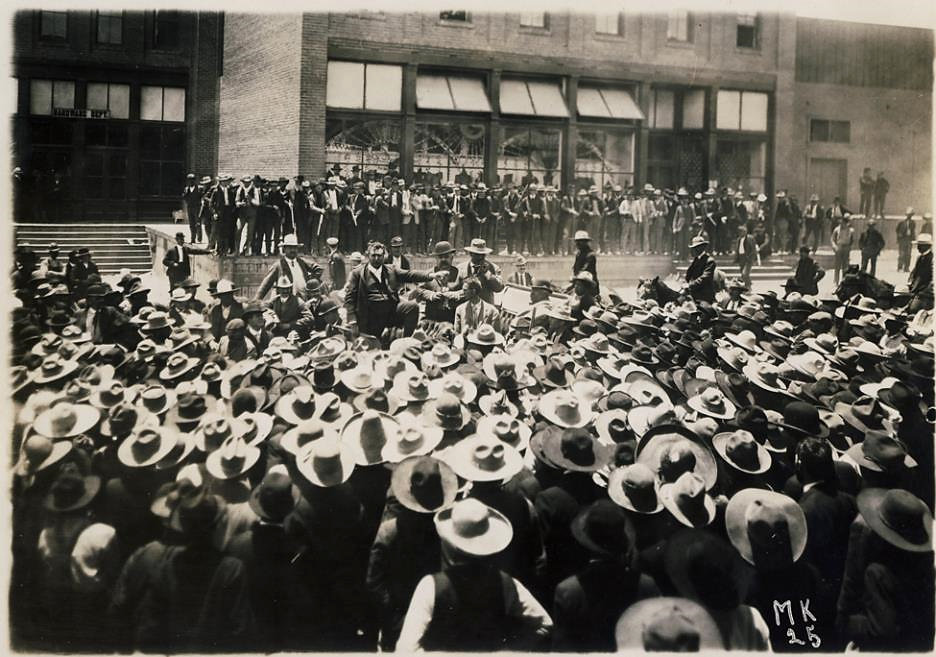 Mexican Workers During Miners' Strike, 1906, Cananea, Mexico
Praise the LORD! … He raises the poor from the dust, and lifts the needy from the ash heap …
Psalm 113:1a, 7
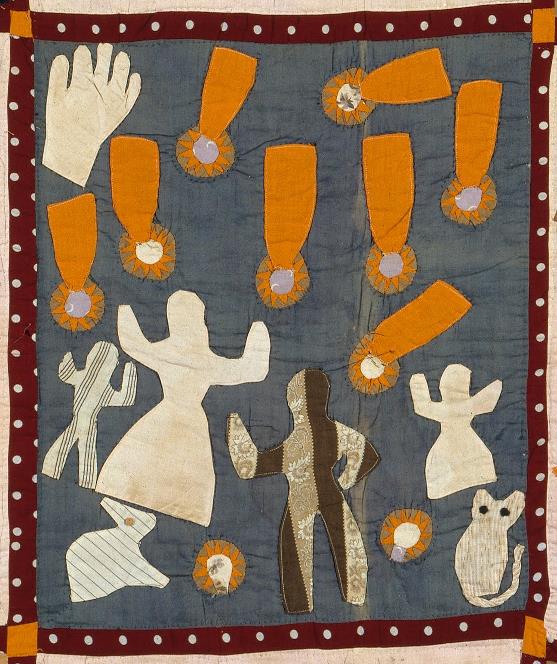 Praise the Lord – Manna from Heaven

Harriet Powers
Pictorial Quilt, section
 c. 1895
Museum of Fine Arts
Boston, MA
… I urge that supplications, prayers, intercessions, and thanksgivings be made for … all who are in high positions, so that we may lead a quiet and peaceable life in all godliness and dignity.
1 Timothy 2:1a, 2
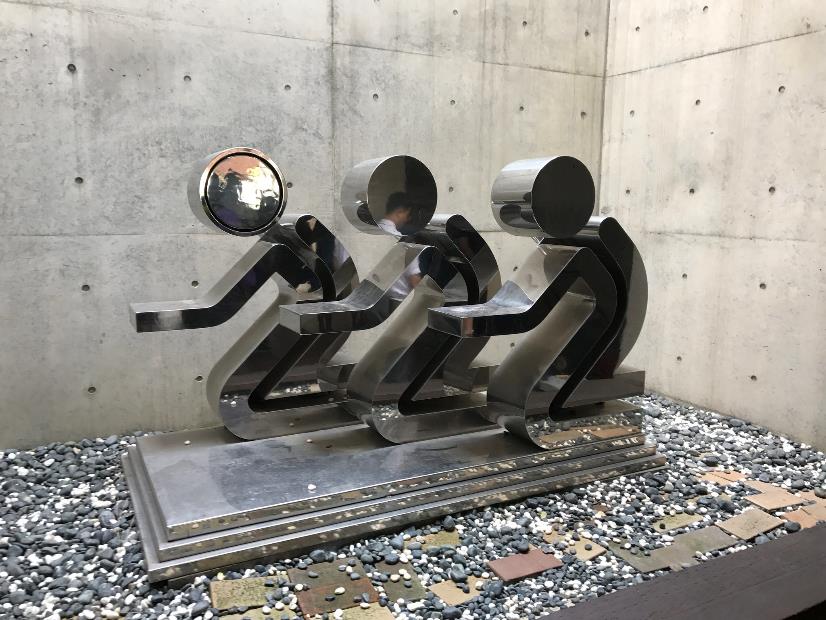 Prayer Sculpture, Kipun (Joyful) Methodist Church, Pyeongtaek, South Korea
Then Jesus said to the disciples, "There was a rich man who had a manager, and charges were brought to him that this man was squandering his property.
Luke 16:1
So he summoned him and said to him, 'What is this that I hear about you? Give me an accounting of your management …
Luke 16:2a
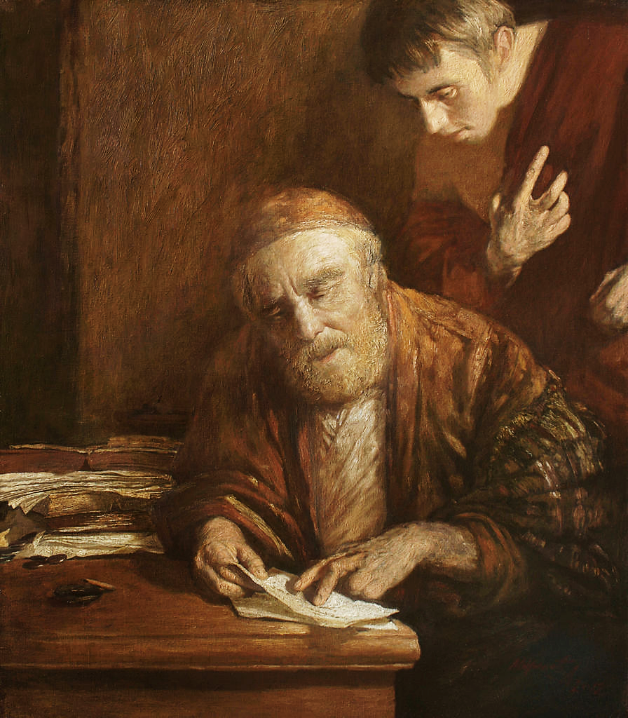 ?
Parable of the Unjust Steward

Andrey Mironov
Oil painting, 2012
"Whoever is faithful in a very little is faithful also in much; and whoever is dishonest in a very little is dishonest also in much.
Luke 16:10
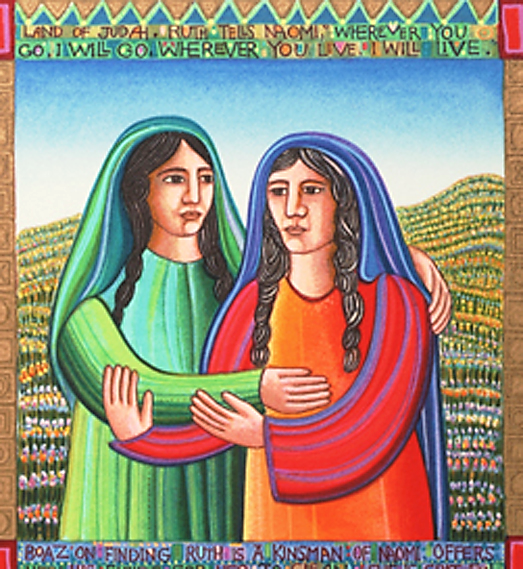 Ruth Stays with Naomi  --  John August Swanson, serigraph, 1991
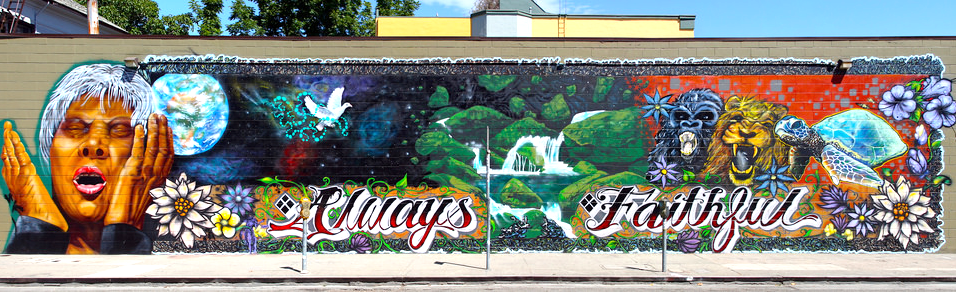 Always Faithful  --  Mural, Oakland, CA
You cannot serve God and wealth."
Luke 16:13b
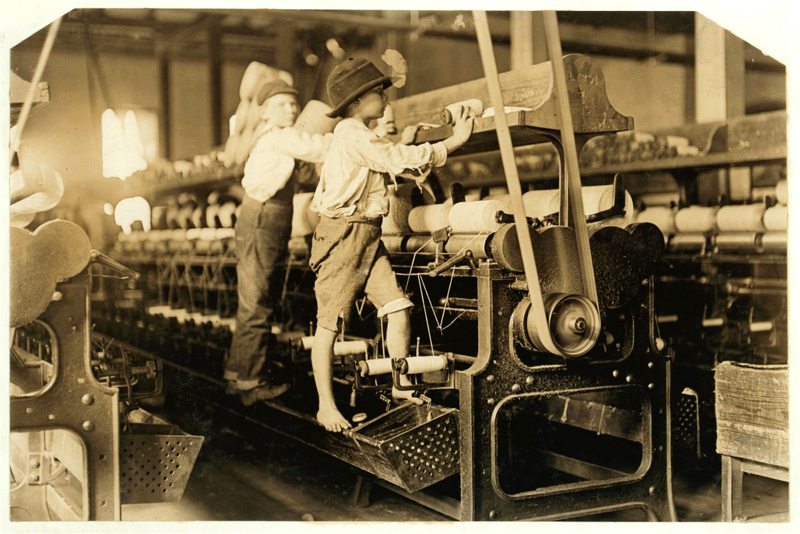 Mill Children in Macon, Georgia  --  Lewis Hine, 1909, Library of Congress, Washington, DC
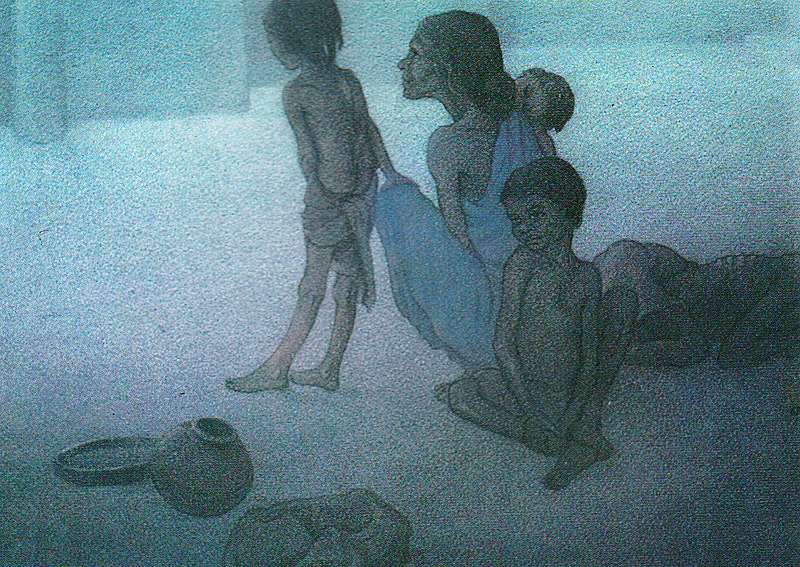 Did You Eat Today?  --  Frank Wesley
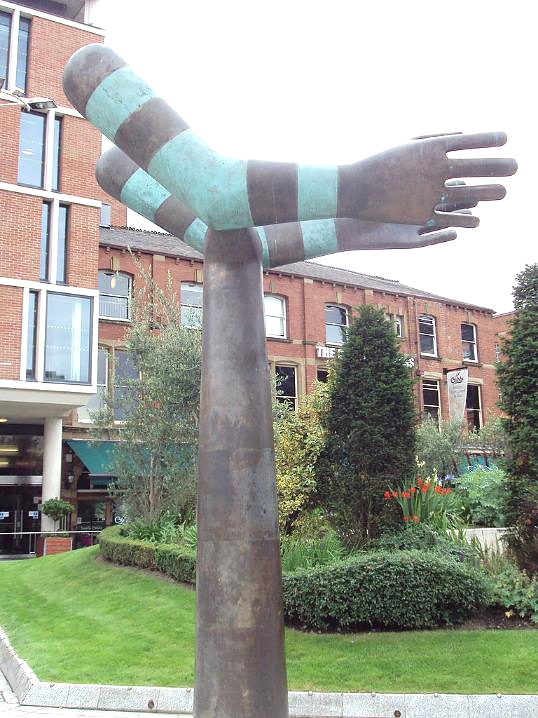 Helping Hands

Nelson Mandela Gardens
Leeds, England
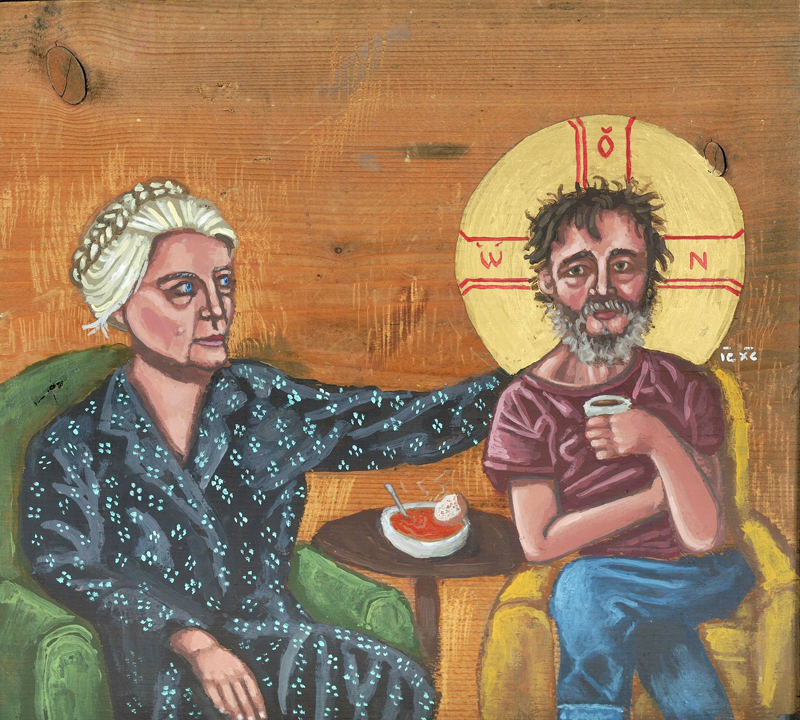 Dorothy Day and Homeless Christ

Kelly Latimore
Credits
New Revised Standard Version Bible, copyright 1989, Division of Christian Education of the National Council of the Churches of Christ in the United States of America. Used by permission. All rights reserved.

https://commons.wikimedia.org/wiki/File:Balm_of_Gilead_IMG_9781.JPG
https://www.flickr.com/photos/vanhoosear/44400574732 - Todd Van Hoosear
https://commons.wikimedia.org/wiki/File:Colonel_William_C._Greene_with_arm_outstretched_addressing_a_crowd_of_Mexican_workers_during_miners%27_strike,_1906,_Cananea,_Mexico_(4050919576).jpg
https://commons.wikimedia.org/wiki/File:Harriet_Powers_-_Pictorial_quilt_-_Google_Art_Project.jpg
https://www.flickr.com/photos/pbogs/36527854604/ - Bo Gordy-Stith
https://commons.wikimedia.org/wiki/File:%D0%9F%D1%80%D0%B8%D1%82%D1%87%D0%B0_%D0%BE_%D0%BD%D0%B5%D0%B2%D0%B5%D1%80%D0%BD%D0%BE%D0%BC_%D1%83%D0%BF%D1%80%D0%B0%D0%B2%D0%B8%D1%82%D0%B5%D0%BB%D0%B5._%D0%9A%D0%B0%D1%80%D1%82%D0%B8%D0%BD%D0%B0_XXI_%D0%B2%D0%B5%D0%BA%D0%B0..jpg
www.JohnAugustSwanson.com - copyright 1991 by John August Swanson
https://www.flickr.com/photos/phunk/4944470686 - Steve Rotman
http://commons.wikimedia.org/wiki/File:Mill_Children_in_Macon.jpg
Estate of Frank Wesley, http://www.frankwesleyart.com/main_page.htm
https://commons.wikimedia.org/wiki/File:Helping_Hands_sculpture,_Mandela_Gardens,_Leeds_-_DSC07711.JPG
Kelly Latimore Icons, https://kellylatimoreicons.com/

Additional descriptions can be found at the Art in the Christian Tradition image library, a service of the Vanderbilt Divinity Library, http://diglib.library.vanderbilt.edu/.  All images available via Creative Commons 3.0 License.